مادة متخصصةتمهيدي ماجستير
أ.م.د/محمد عمارة
أستاذ مساعد بقسم الإذاعة والتليفزيون
ووكيل كلية الإعلام لشؤن خدمة البيئة وتنمية المجتمع - جامعة جنوب الوادي
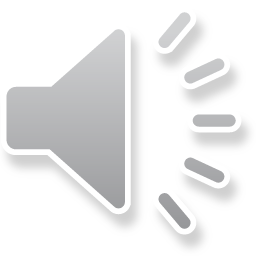 مصادر التأليف
أحداث التاريخ: الحكاية التاريخية وما تحمله من شخصيات وما تحمله هذه الشخصيات من مواقف وحوار وصراع يمكن توظيفه دراميا.
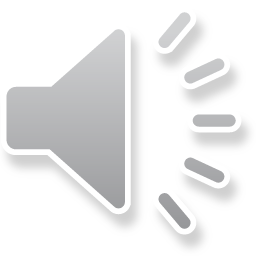 الأساطير : مثل ألف ليلة وليلة والإلياذة وغيرها
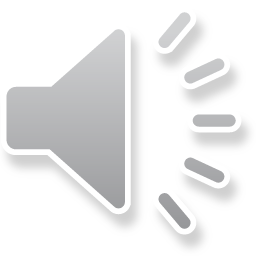 المصادر الواقعية: تتمثل فيما هو موجود في الحياة
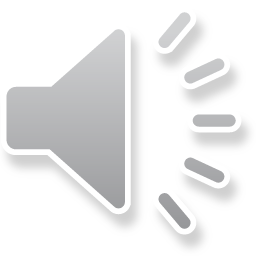 التجارب الذاتية: أن يكون مر الكاتب بتجربة ما
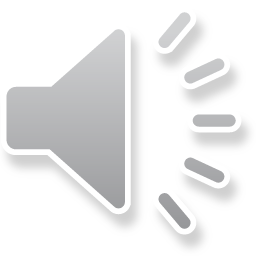 التجارب الخيالية : مصدر هام والحقيقة أننا لا نخلق من فراغ.
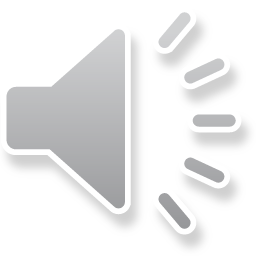 الخيال العلمي: نوع من التخيل ولكنه لا يعتمد على وقائع تاريخية أو تجارب شخصية أو أساطير
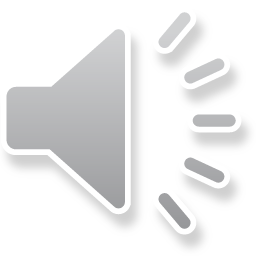 أنتهت المحاضرة
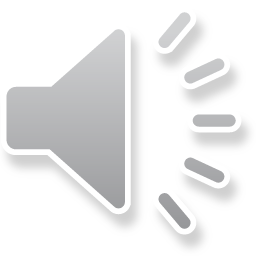